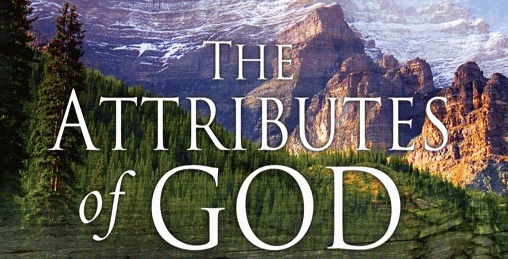 The inherent characteristics, quality's 
and features of God
(Part 6)
21 Attributes / Perfections of God
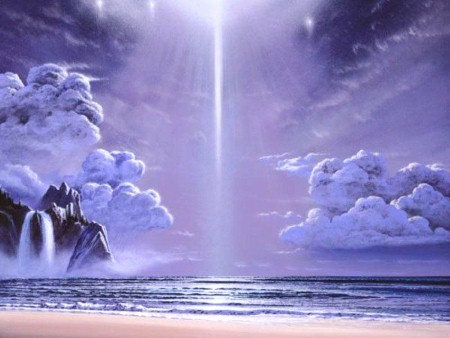 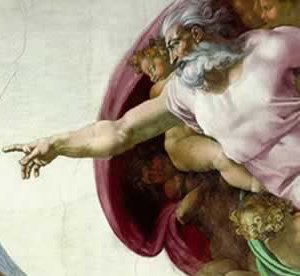 “But we all, with open face beholding as in a glass the glory of the Lord, are changed into the same image from glory to glory, even as by the Spirit of the Lord.” II Cor. 3:18
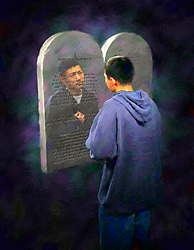 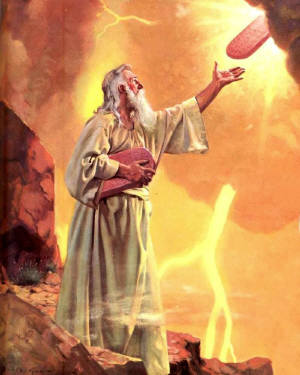 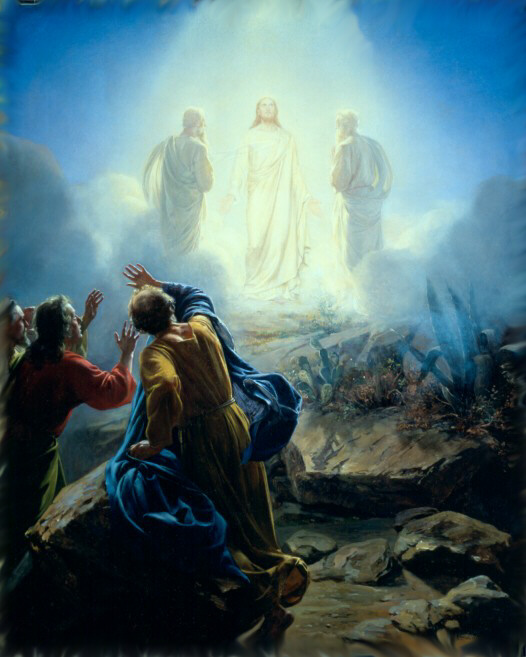 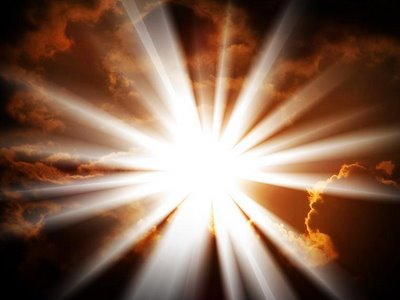 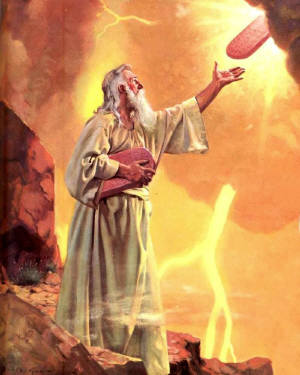 God is incomprehensible
“Canst thou by searching find out God? canst thou find out the Almighty unto perfection? It is as high as heaven; what canst thou do? deeper than hell; what canst thou know? The measure thereof is longer than the earth, and broader than the sea.” Job 11:7-9
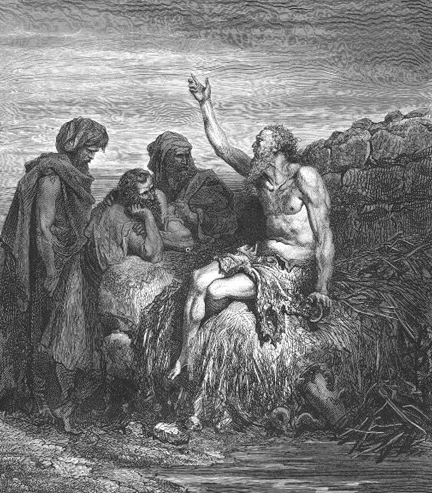 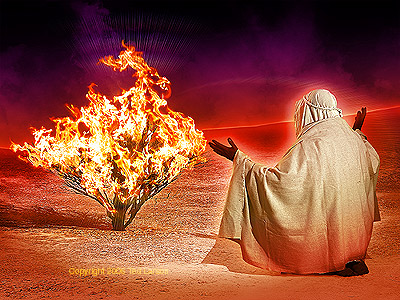 God is self-existent
"And Moses said unto God, Behold, when I come unto the children of Israel, and shall say unto them, The God of your fathers hath sent me, What is his name? What shall I say unto them? And God said unto Moses, I AM THAT I AM: and he said, Thus shalt 
thou say unto the children of Israel, 
I AM hath sent me unto you.” 
Exodus 3:13-14
God is self-sufficient
“Neither is worshipped with men's hands, as though he needed any thing, seeing he giveth to all life, and breath, and all things.” Acts 17:25
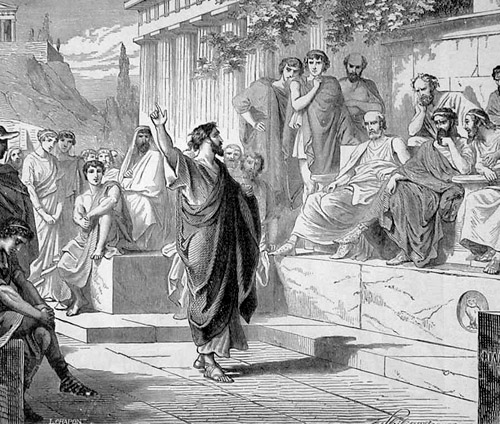 God is eternal
"The eternal God is  thy refuge, and underneath are the everlasting arms: and he shall thrust out the enemy from before thee.” Deuteronomy 33:27
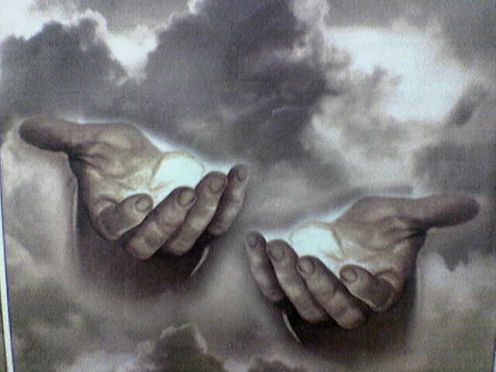 God is infinite
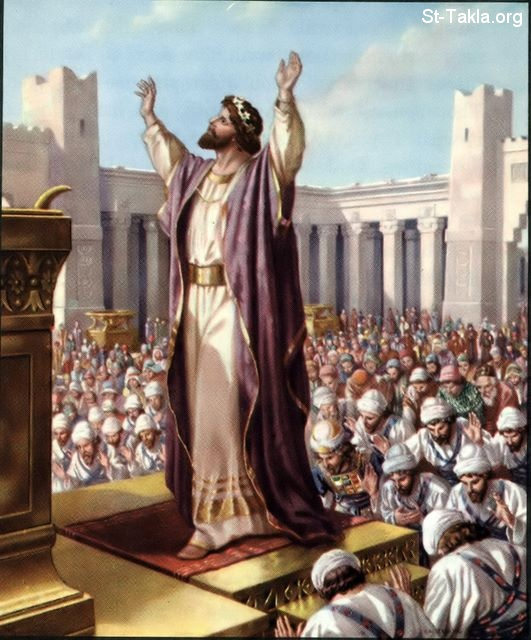 "And Solomon stood before the altar of the Lord in the presence of all the congregation of Israel, and spread forth his hands toward heaven: And he said…Behold, the heaven and heaven of heavens cannot contain thee; how much less this house that I have builded?”
I Kings 8:22, 23, 27
God is omnipotent
"Is any thing too hard for the Lord?”     (Genesis 18:14)
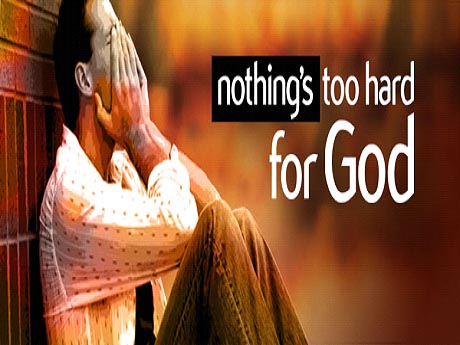 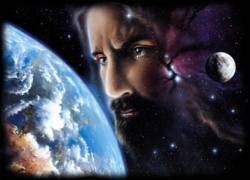 God is omnipresent
"Whither shall I go from                                  thy spirit? or whither shall                                     I flee from thy presence? If I ascend up into heaven, thou art there: if I make my bed in hell, behold, thou art there. If I take the wings of the morning, and dwell in the uttermost parts of the sea; even there shall thy hand lead me, and thy right hand shall hold me.” 
Psalm 139:7-11
God is omniscient
"Great is our Lord, and of great power: his understanding is infinite.“ Psalm 147:5
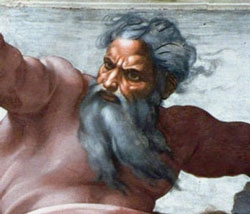 God is all wise
"To the only wise God our Saviour, be glory and majesty, dominion and power, both now and ever. Amen.” Jude 1:25
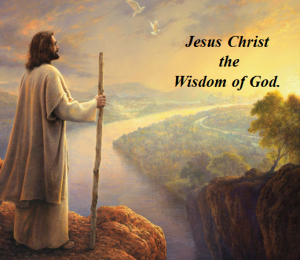 God is immutable“For I am the Lord, I change not.” Malachi 3:6
“Wherein God, willing more abundantly to shew unto the heirs of promise the immutability of his counsel, confirmed it by an oath: That by two immutable things, in which it was impossible for God to lie, we might have a strong consolation, who have fled for refuge to lay hold upon the hope set before us.” Hebrews 6:17-18
God is sovereign
"Remember the former things of old: for I am God, and there is none else; I am God, and there is none like me, declaring the end from the beginning, and from ancient times the things that are not yet done, saying, My counsel shall stand, and I will do all my pleasure: yes, I have spoken it, I will also bring it to pass; I have purposed it, I will also do it.” Isaiah 46:9-11
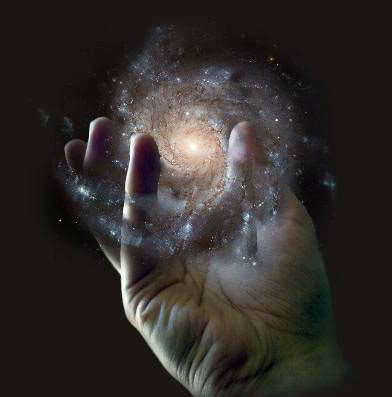 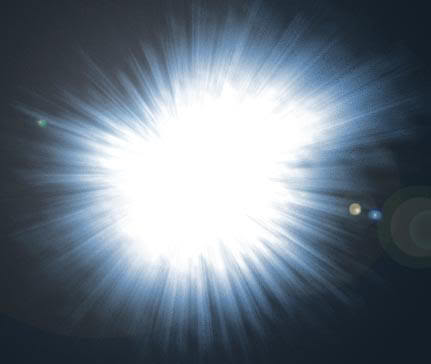 God is light
"This then is the message which we have heard of him, and declare unto you, that God is light, and in him is no darkness at all…But if we walk in the light, as he is in the light, we have fellowship one with another, and the blood of Jesus Christ his Son cleanseth us from all sin.” I John 1:5,7
God is inscrutable
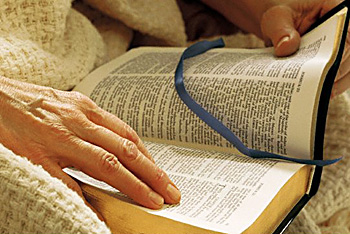 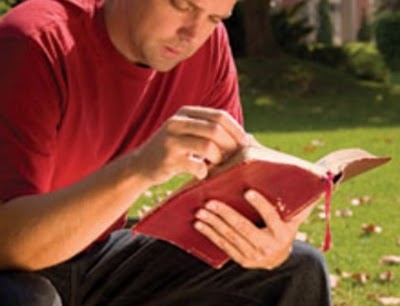 “For my thoughts are not your thoughts, neither are your ways my ways, saith the LORD. For as the heavens are higher than the earth, so are my ways higher than your ways, and my thoughts than your thoughts.” 
Isa. 55:8-9
God is faithful
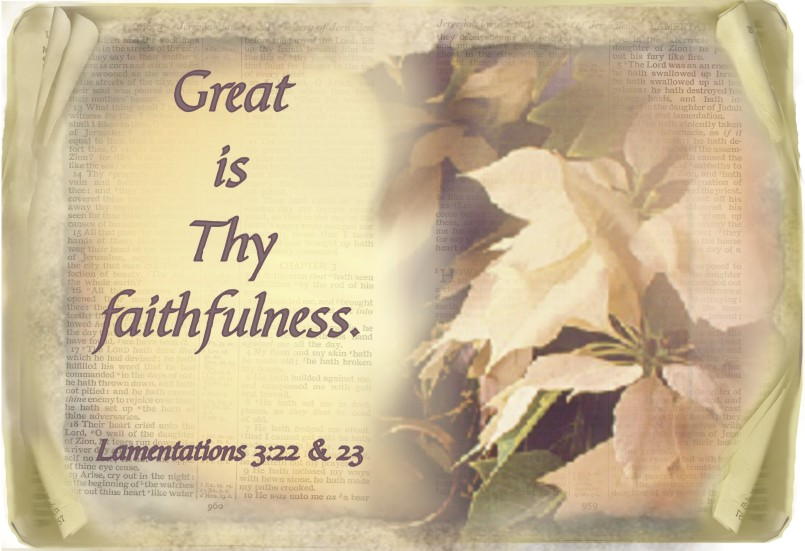 In keeping us saved
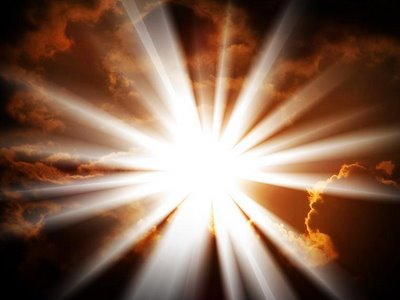 God is incomprehensible
God is self-existence 
God is self-sufficient
God is eternal
God is infinite
God is omnipotent
God is omnipresent
God is omniscient
God is all wise
God is immutable
God is sovereign
God is light
God is inscrutable
God is faithful
God is holy
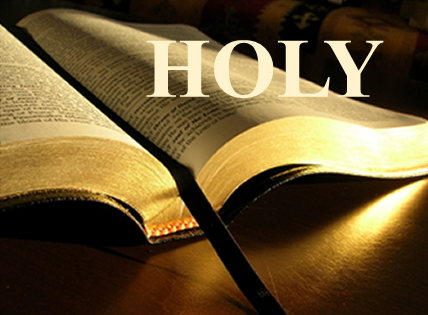 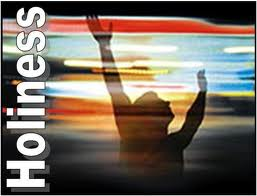 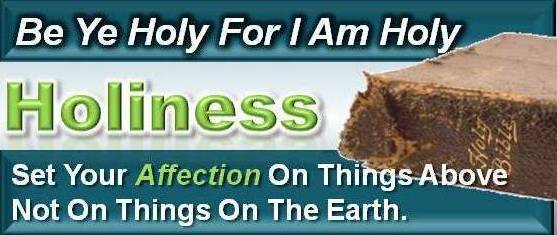 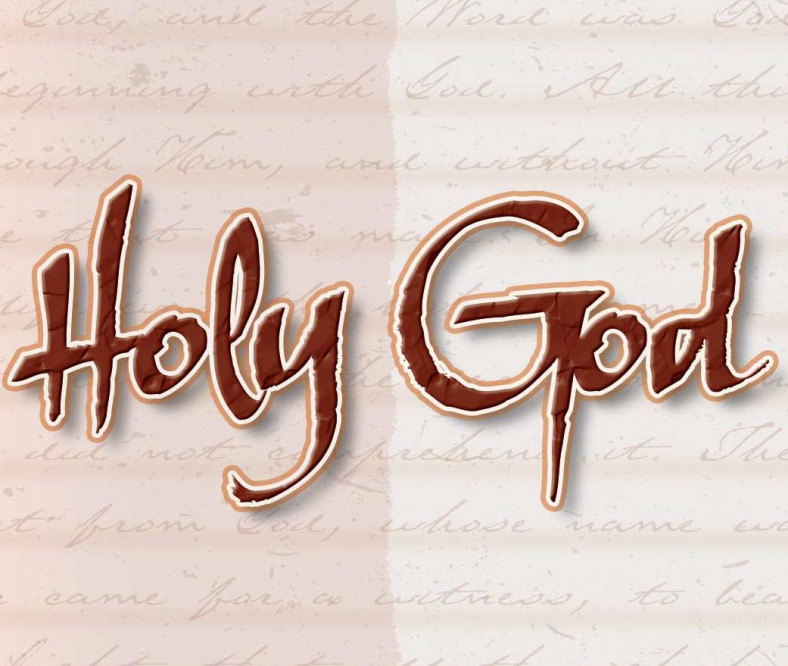 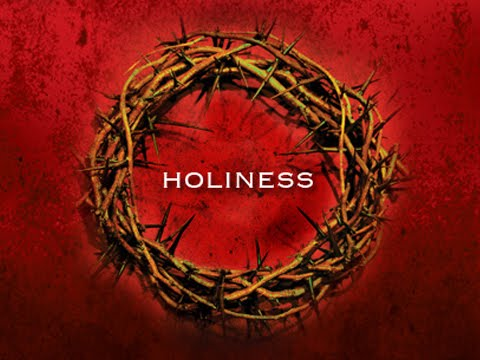 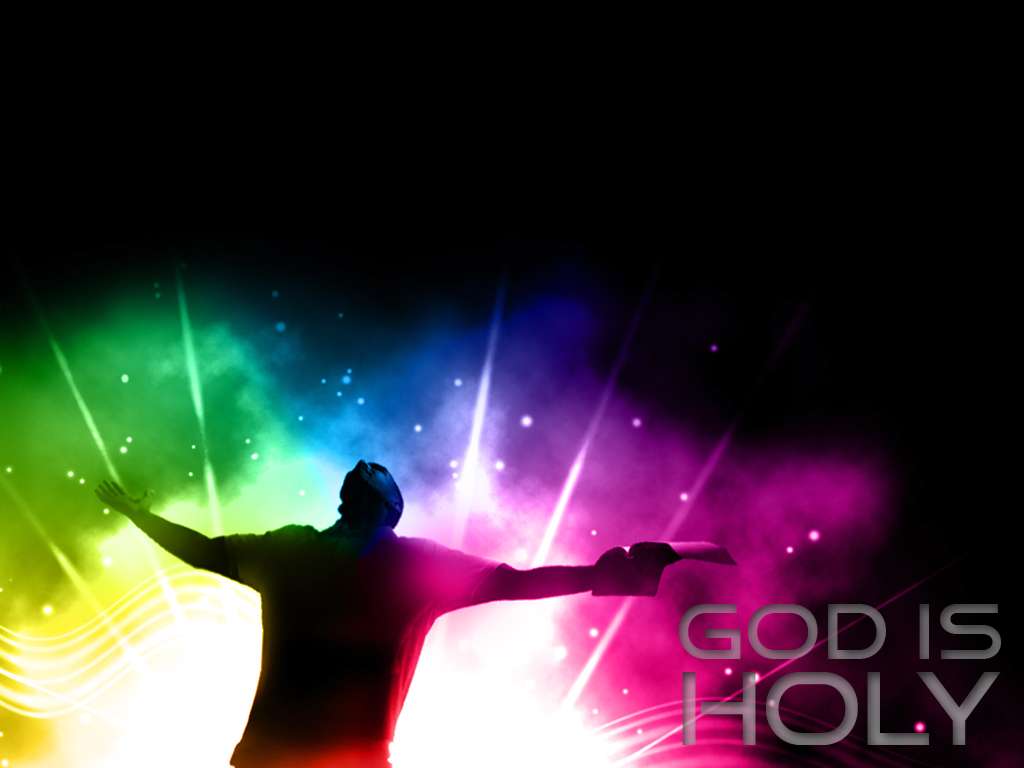 Leviticus 19:2 "Speak unto all the congregation of the children of Israel, and say unto them, Ye shall be holy: for I the Lord your God am holy."
Psalm 99:9 "Exalt the Lord our God, and worship at his holy hill; for the Lord our God is holy."
I Peter 1:15 "But as he which hath called you is holy, so be ye holy in all manner of conversation."
Without a doubt the most prominent attribute of God as presented by both Old and New Testament Scriptures is His holiness. 
This one single perfection comes closer to describing the eternal Creator than any other characteristic He possesses.
His holiness is the union of all other attributes, as pure white light is the union of all the colored rays of the spectrum.
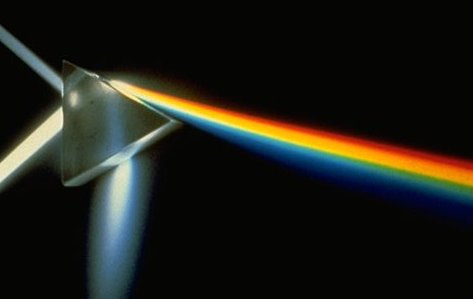 God
wise, immutable, sovereign, inscrutable, light, faithful, incomprehensible, self-existence, self-sufficient, eternal, infinite, omnipotent, omnipresent, omniscient, righteousness, just, true, good, merciful, gracious, love
Holiness
(The Knowledge of the Holy, p. 113)
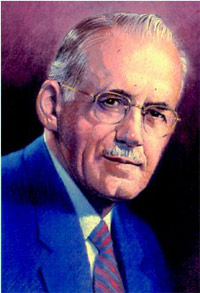 "Holy is the way God is. To be 
    holy He does not conform to a
    standard. He is that standard. 
    He is absolutely holy with an infinite, incomprehensible fullness of purity that is incapable of being other than it is. Because He is holy, all His attributes are holy; that is, whatever we think of as belonging to God must be thought of as holy.
God is holy and He has made holiness the moral condition necessary to the health of His universe. Sin’s temporary presence in the world only accents this. Whatever is holy is healthy; evil is a moral sickness that must end ultimately in death. The formation of the language itself suggests this, the English word holy is derived from the Anglo-Saxon meaning ‘well, whole.’ Since God’s first concern for His universe is its moral health, that is, its holiness, whatever is contrary to this is necessarily under His eternal displeasure.
To preserve His creation God must destroy whatever would destroy it. When He arises to put down iniquity and save the world from inseparable moral collapse, He is said to be angry. Every wrathful judgment in the history of the world has been a holy act of preservation. The holiness of God, the wrath of God, and the health of the creation are inseparably united. God’s wrath is His utter intolerance of whatever degrades and destroys. He hates iniquity as a mother hates the polio that would take the life of her child."
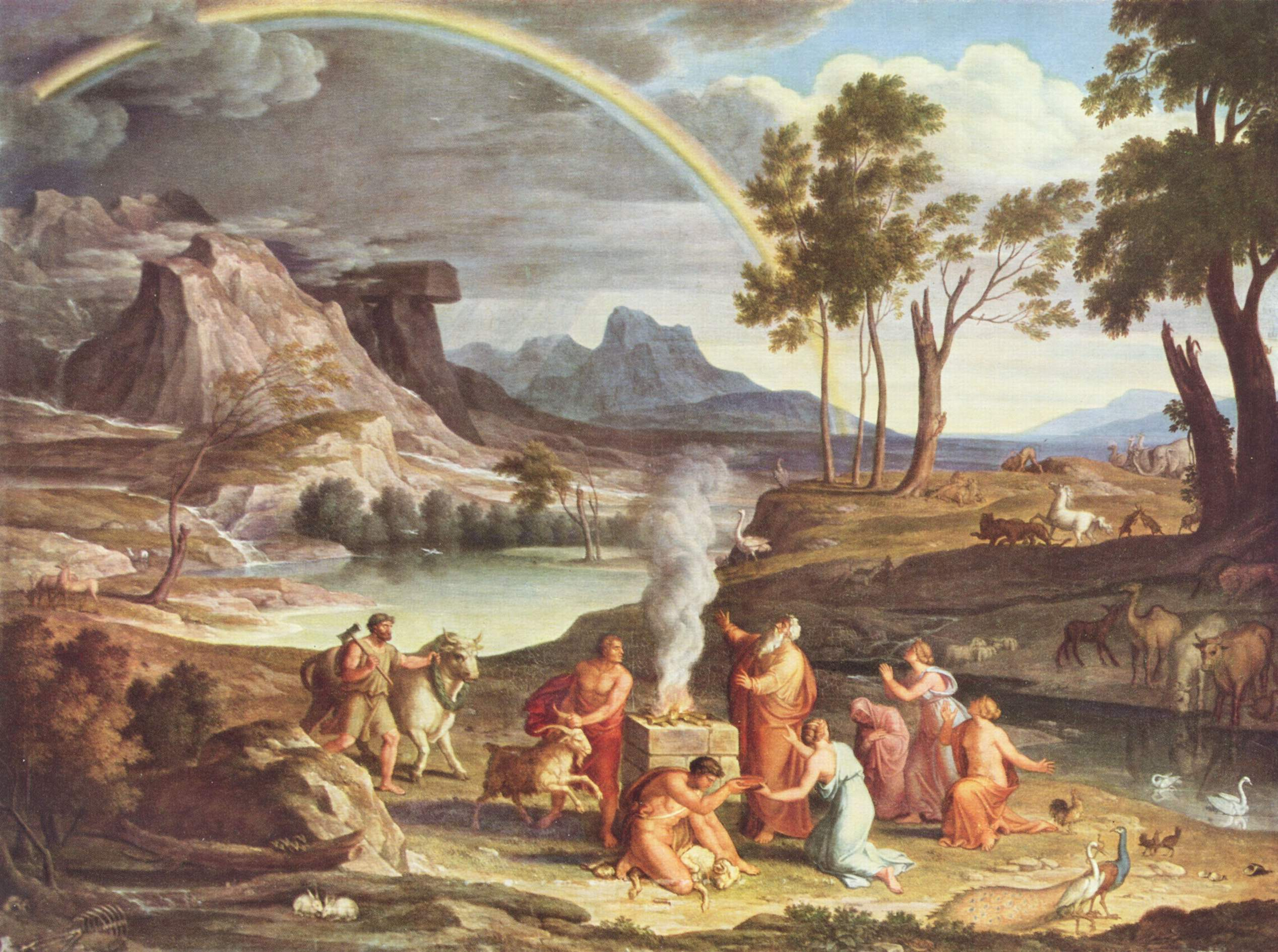 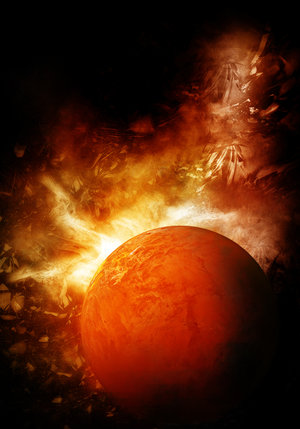 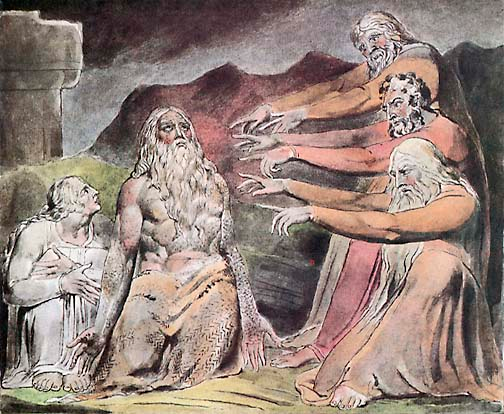 “Therefore hearken unto me, ye men of understanding: far be it from God, that he should do wickedness; and from the Almighty, that he should commit iniquity. Yea, surely God will not do wickedly, neither will the Almighty pervert judgment.”
 Job 34:10 13
The Bible Exalts God’s Holiness
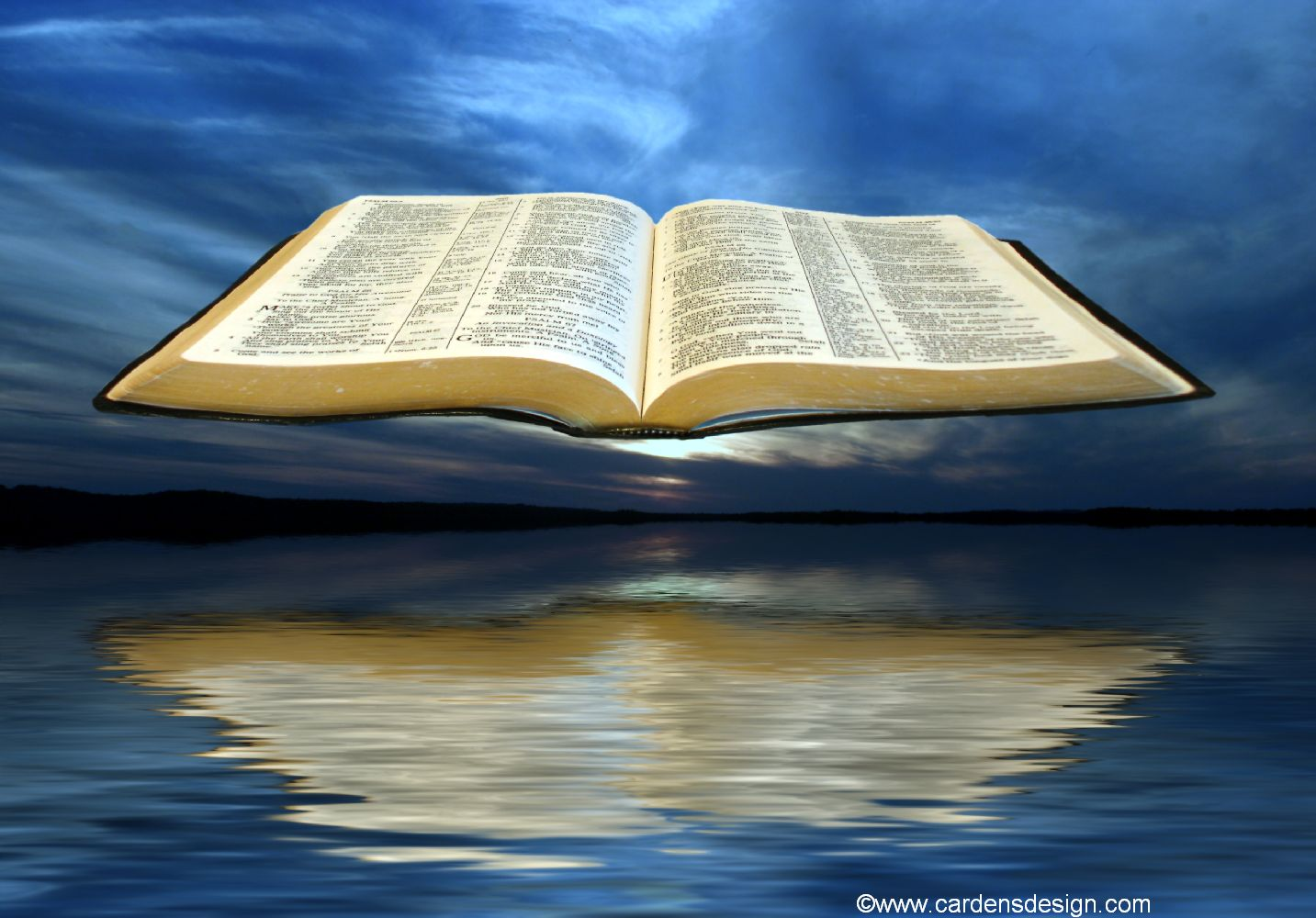 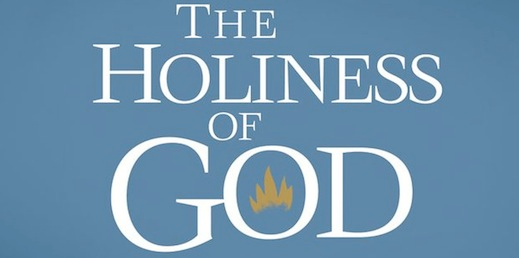 His Holy Commandments
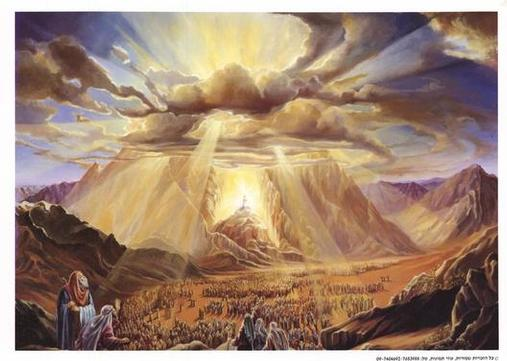 The moral law (Ten Commandments) (Exod. 10:10-25; 20:1-17) 
 The ceremonial law - (feasts, circumcision, offerings, etc.) (Exod. 35-40; Lev. 1-7, 23) 
 The dietary law – “clean and the unclean” (Lev. 11-15)
The Tabernacle
“When they (Priest) come in unto the tabernacle of the congregation, or when they come near unto the altar to minister in the holy place; that they bear not iniquity, and die.” 
Exod. 28:43
Personal Visions of God
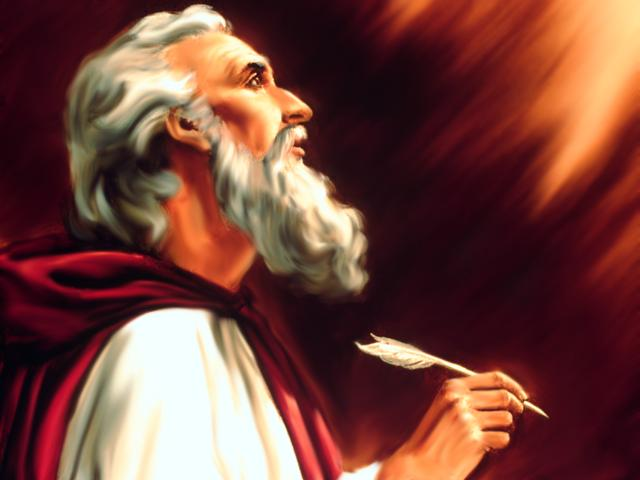 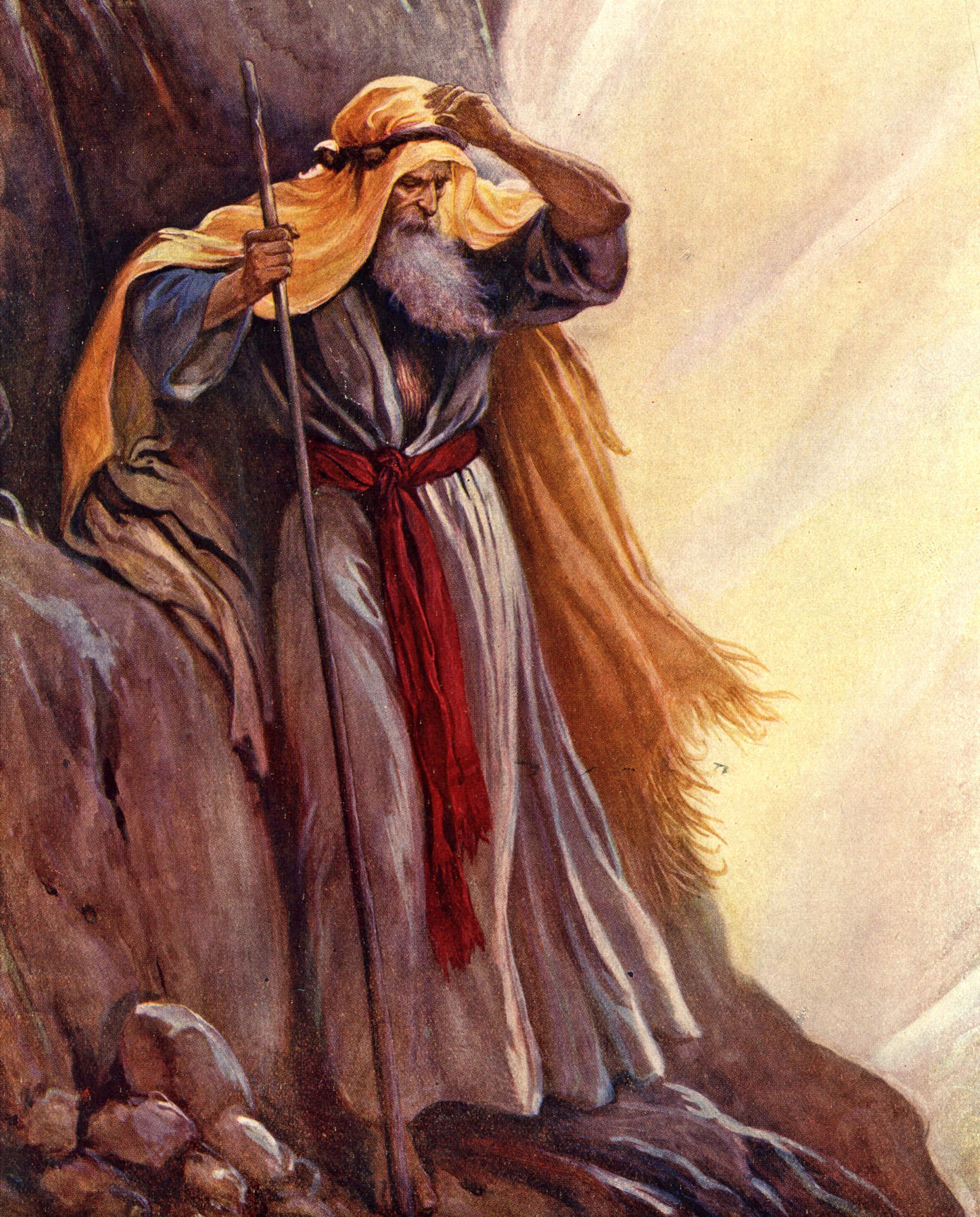 Moses’ Vision
"And he said, I beseech thee, shew me thy glory. And he said, I will make all my goodness pass before thee, and I will proclaim the name of the Lord before thee; and will be gracious to whom I will be gracious, and will shew mercy on whom I will shew mercy. And he said, Thou canst not see my face: for there shall no man see me, and live. And the Lord said, Behold, there is a place by me, and thou shalt stand upon a rock: And it shall come to pass, while my glory passeth by, that I will put thee in a clift of the rock, and will cover thee with my hand while I pass by: And I will take away mine hand, and thou shalt see my back parts: but my face shall not be seen.” Exodus 33:18-23
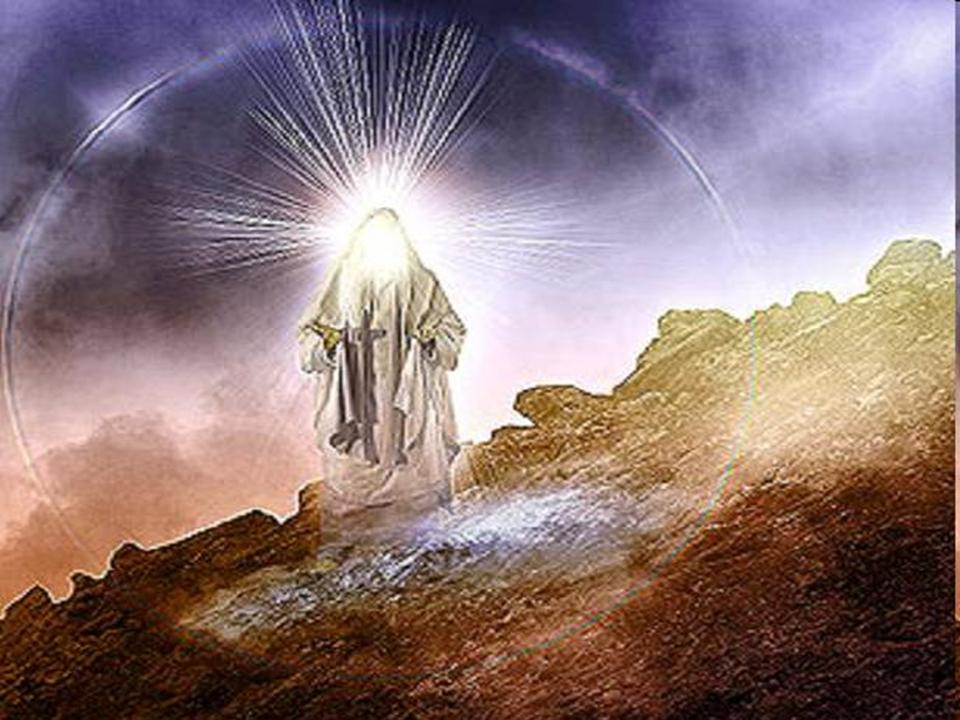 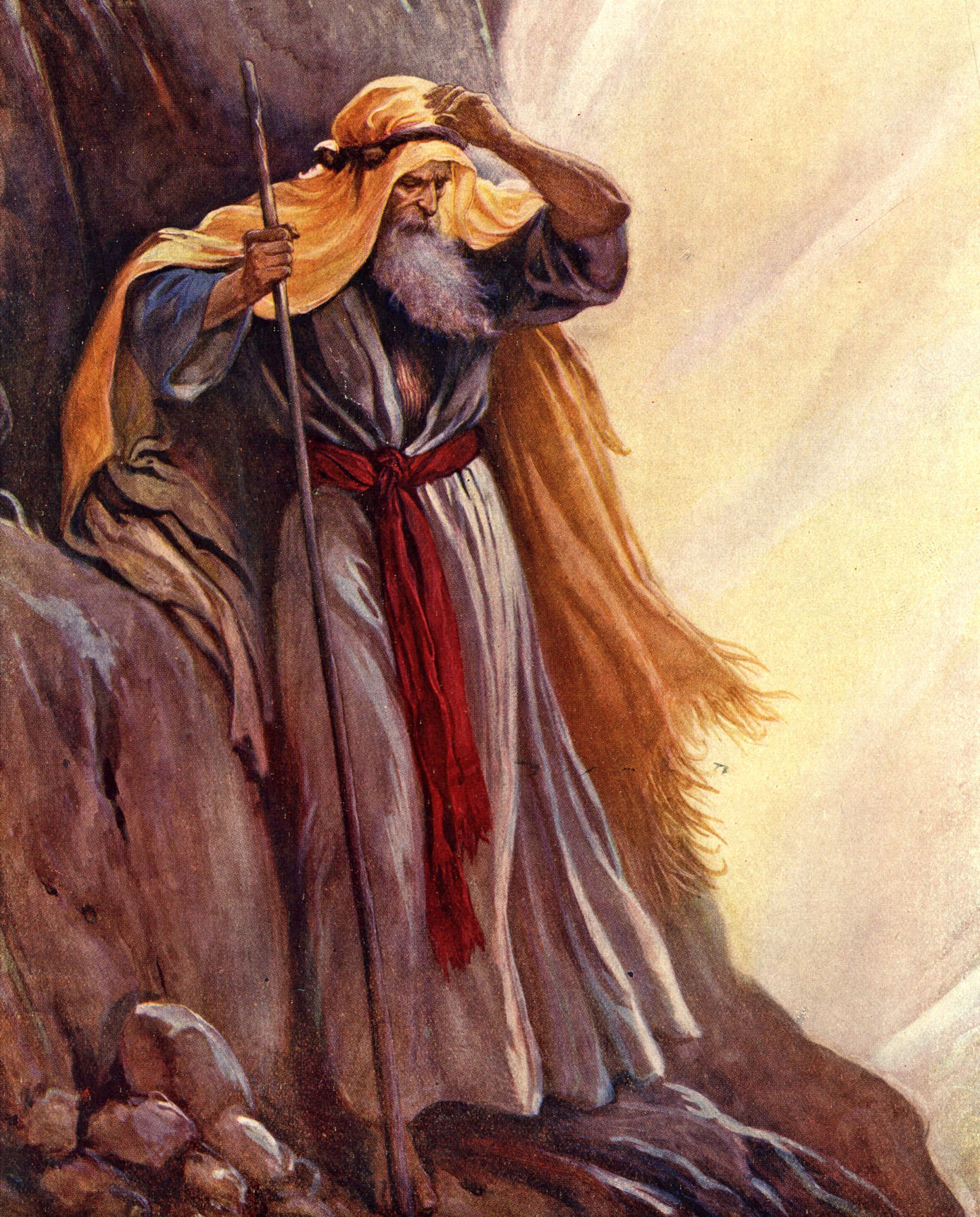 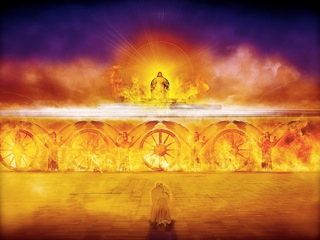 Isaiah’s Vision
"In the year that king Uzziah died I saw also the Lord sitting upon a throne, high and lifted up, and his train filled the temple. Above it stood the seraphim: each one had six wings; with twain he covered his face, and with twain he covered his feet, and with twain he did fly. And one cried unto another, and said, Holy, holy, holy, is the Lord of hosts: the whole earth is full of his glory. And the posts of the door moved at the voice of him that cried, and the house was filled with smoke. Then said I, Woe is me! for I am undone; because I am a man of unclean lips, and I dwell in the midst of a people of unclean lips: for mine eyes have seen the King, the Lord of hosts.” Isaiah 6:1-5
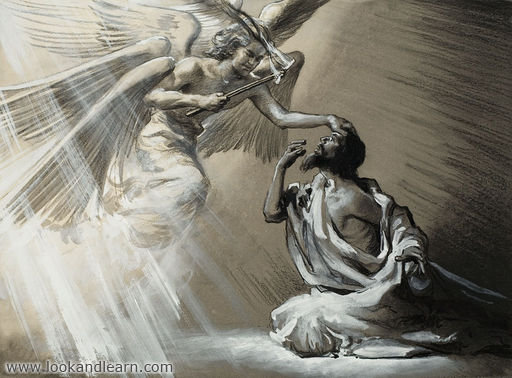 Daniel’s vision
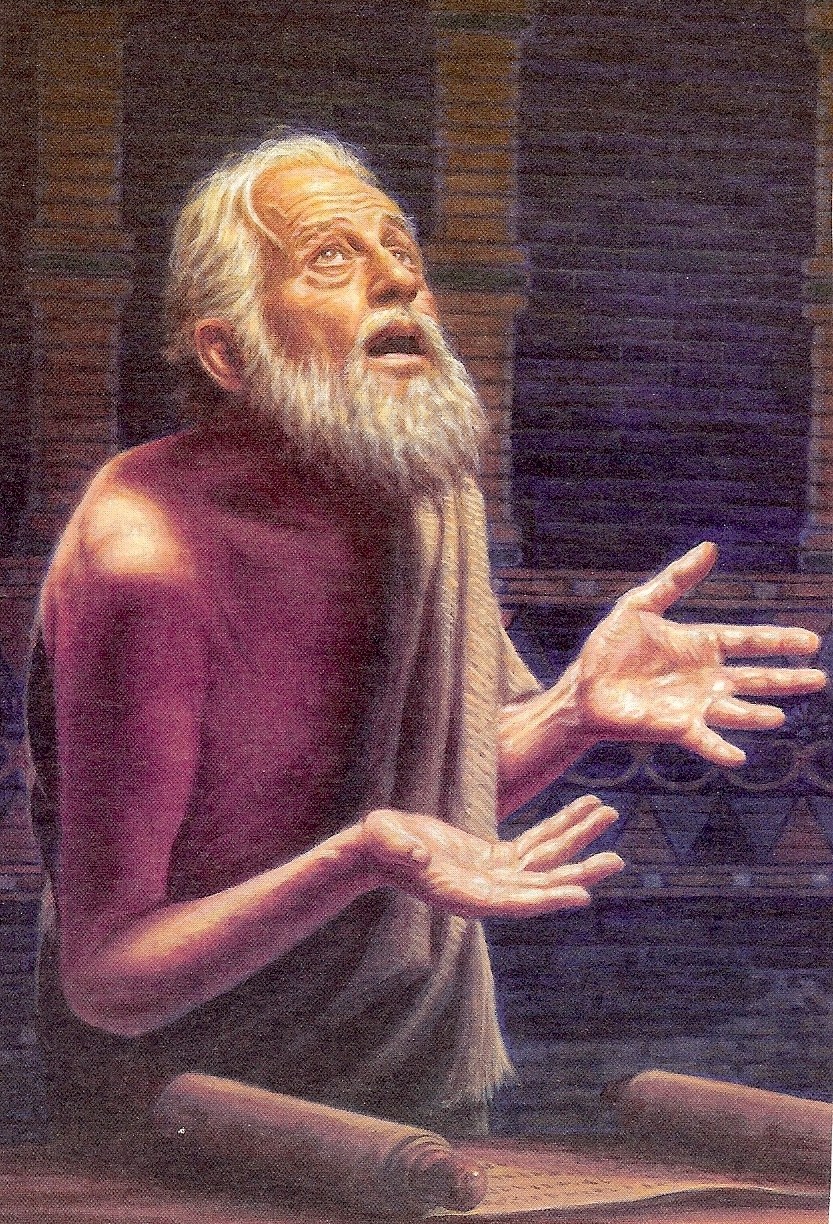 "I beheld till the thrones were cast down, and the Ancient of days did sit, whose garment was white as snow, and the hair of his head like the pure wool: his throne was like the fiery flame, and his wheels as burning fire. A fiery stream issued and came forth from before him: thousand thousands ministered unto him, and ten thousand times ten thousand stood before him: the judgment was set, 
and the books were opened…
I saw in the night visions, and, behold, one like the Son of man came with the clouds of heaven, and came to the Ancient of days, and they brought him near before him. And there was given him dominion, and glory, and a kingdom, that all people, nations, and languages, should serve him: his dominion is an everlasting dominion, which shall not 
pass away, and his kingdom that which 
shall not be destroyed.” 
Daniel 7:9-14
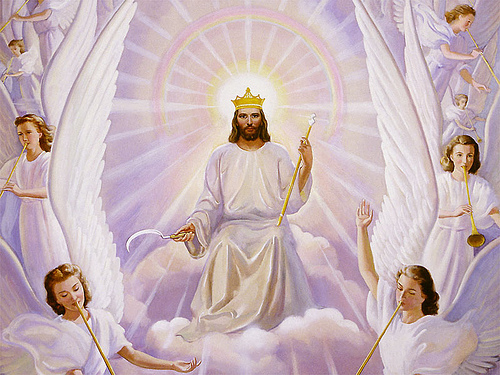 John’s Vision
“And the four beasts had each of them six wings about him; and they were full of eyes within: and they rest not day and night, saying, Holy, holy, holy, Lord God Almighty, which was, and is, and is to come. And when those beasts give glory and honour and thanks to him that sat on the throne, who liveth for ever and ever, the four and twenty elders fall down before him that sat on the throne, and worship him that liveth for ever and ever, and cast their crowns before the throne, saying, Thou art worthy, O Lord, to receive glory and honour and power: for thou hast created all things, and for thy pleasure they are and were created.” Revelation 4:8-11
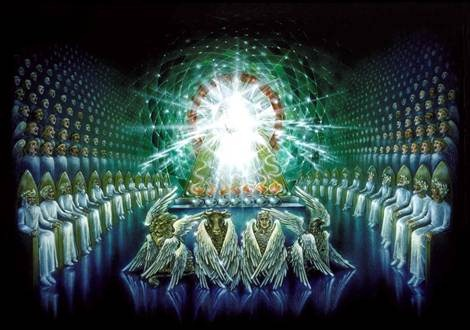 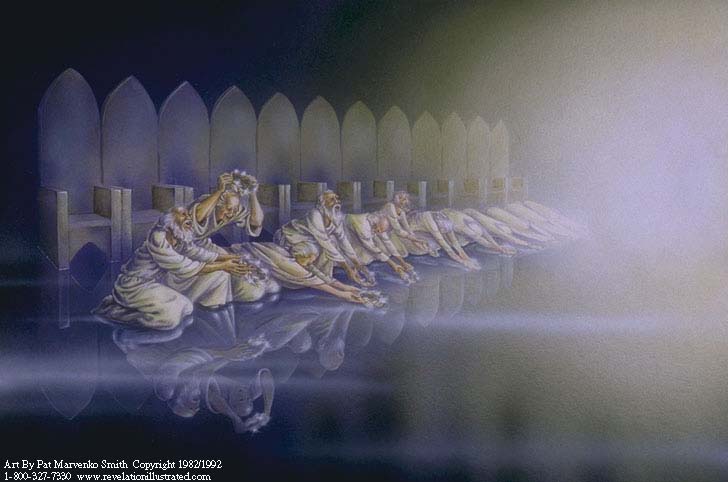 The Bible Exalts the Holiness of Jesus Christ
I Peter 2:22 “Who did no sin, neither was guile found in his mouth.”I John 3:5 “And ye know that he was manifested to take away our sins; and in him is no sin.”Hebrews 4:15 “For we have not an High Priest which cannot be touched with the feeling of our infirmities; but was in all points tempted like as we are, yet without sin.”II Corinthians 5:21 “For he hath made him to be sin for us, who knew no sin; that we might be made the righteousness of God in him.”
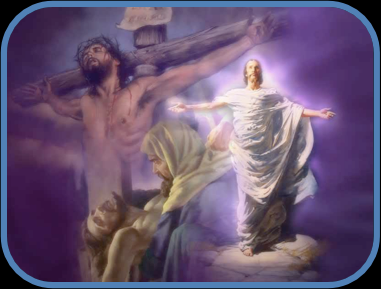 “And he is the propitiation for our sins: and not for ours only, but also for the sins of the whole world.”
 I John 2:2
The Bible Exhorts the Believer to Live a Holy Life
“Walking on the Road of Holiness” Isa 35:8 “And an highway shall be there, and a way, and it shall be called The way of holiness; the unclean shall not pass over it.”
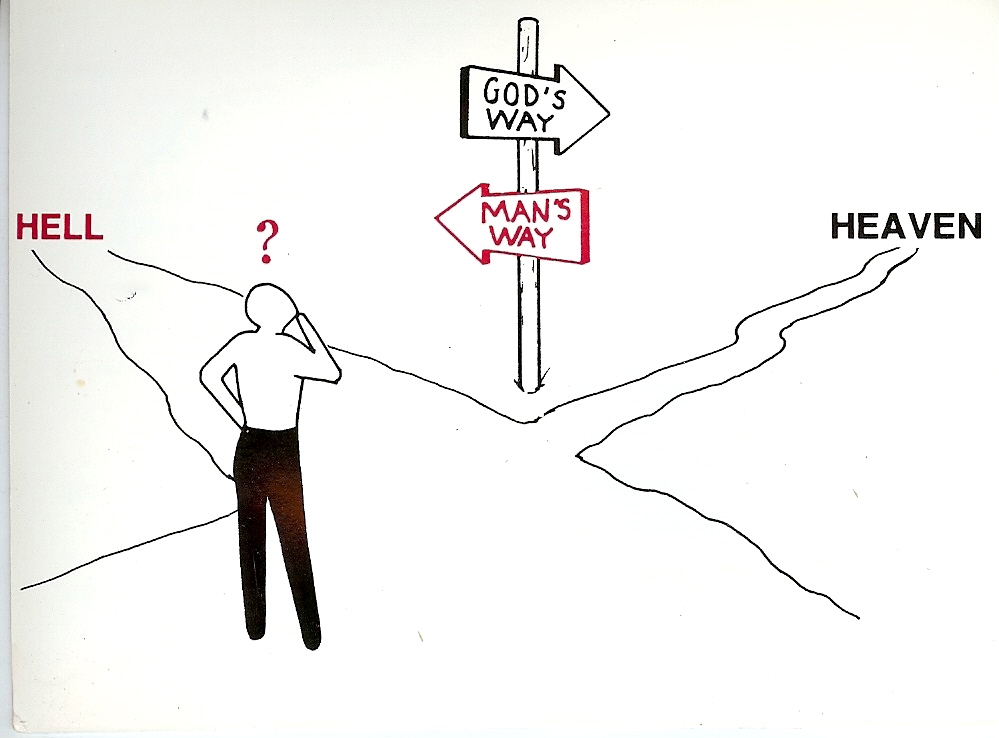 Unrighteousness
Righteousness
Holiness is the Key to Walking with God(I Peter 1:15-16)
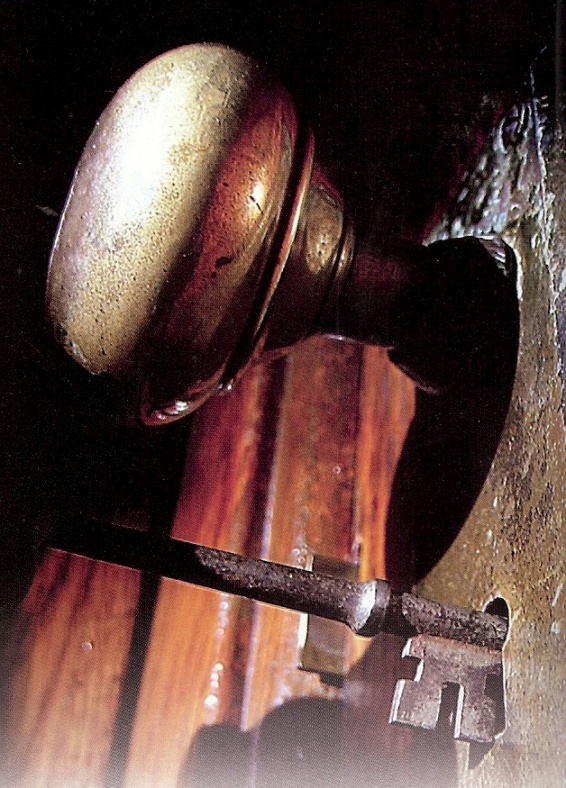 “But as he which hath called you is holy, so be ye holy in                all manner of conversation; Because it is written, Be ye     holy; for I am holy.”
Two Types of Holiness
Positional – “Follow peace with all men, and holiness, without which no man shall see the Lord.” Heb. 12:14
  “And that ye put on the new man, which after God is created in righteousness and true holiness.” - Eph. 4:24 
  “For with the heart man believeth unto righteousness; and with the mouth confession is made unto salvation.” – Rom. 10:10
Personal -  “I beseech you therefore, brethren, by the mercies of God, that ye present your bodies a living sacrifice, holy, acceptable unto God, which is your reasonable service.” Rom. 12:1 
   “For God hath not called us unto uncleanness, but unto holiness.” I Thess. 4:7
   “Neither yield ye your members as instruments of unrighteousness unto sin: but yield yourselves unto God…and your members as instruments of righteousness unto God…Yield your members servants to righteousness unto holiness.” –     Rom. 6:13, 19
Holiness is not Legalism
“Teaching us that, denying ungodliness and worldly lusts, we should live soberly, righteously, and godly, in this present world.” (Titus 2:12)
Legalism is not having high moral standards – “Be ye holy even as I am holy…”
Legalism is not having a desire to live a separated life to the glory of God – “Come out from among them and be ye separate saith the Lord…”
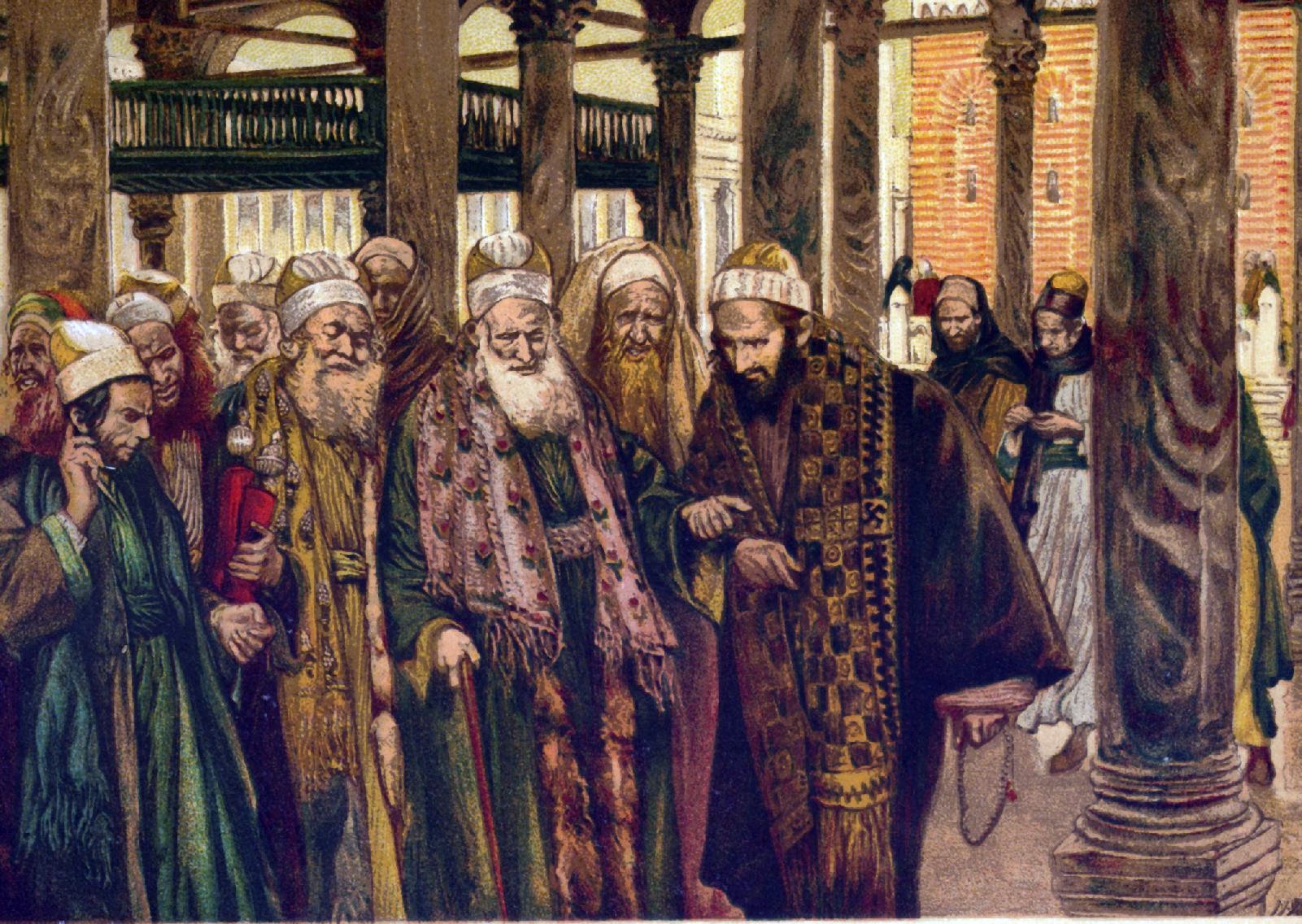 Legalism is trying to merit salvation through good works – Eph. 2:8-10; Titus 3:5 
Legalism is trying to live the Christian life in the energy and power of the flesh – “Having begun in the spirit, are ye now made perfect by the flesh…They that are in the flesh can not please God…” 
   Note: (Matt. 23:3-4; Col. 2:20-23) The only way to “crucify” the flesh is to “walk in the Spirit” – Gal. 5:1-25
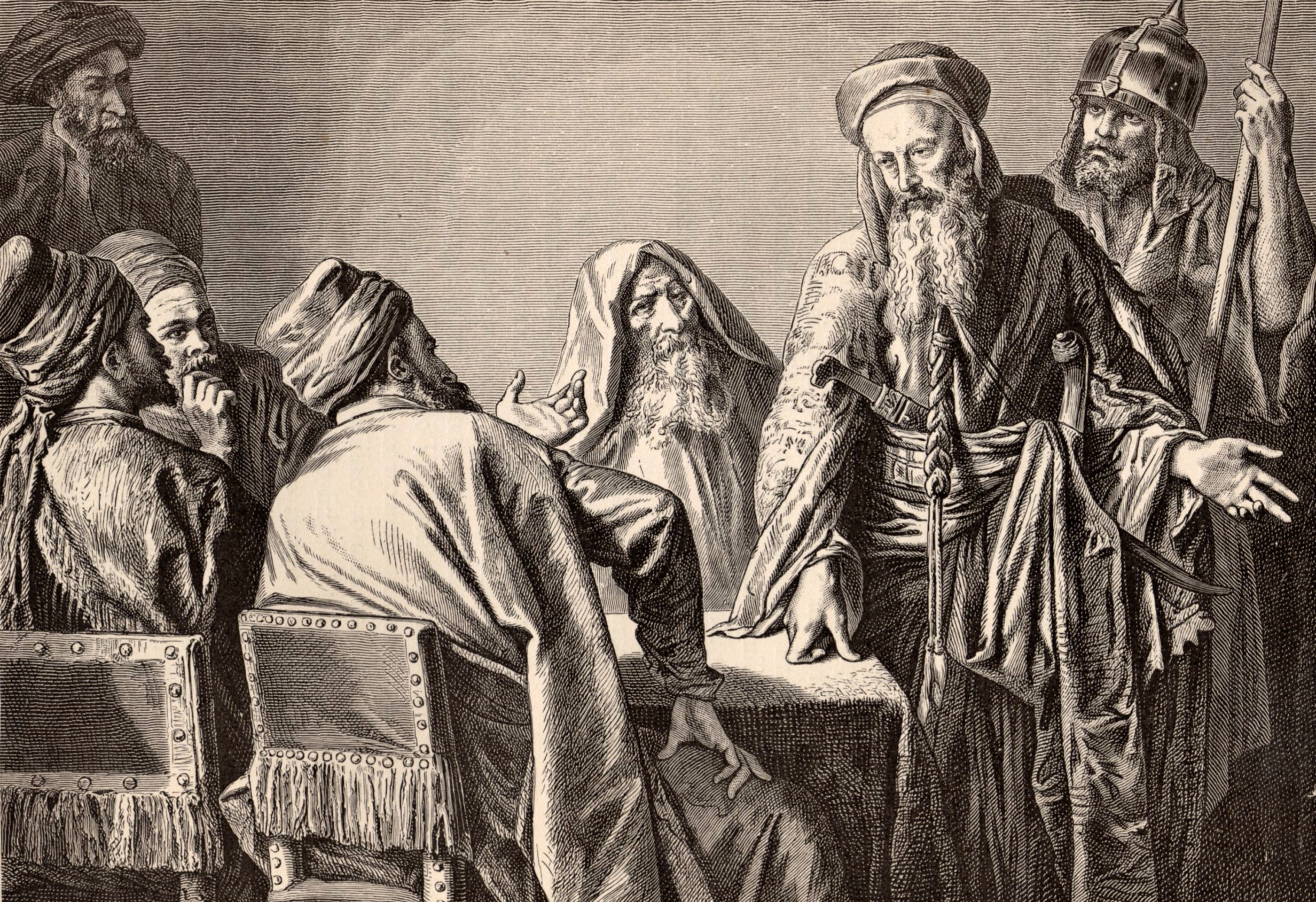 Legalism is becoming judgmental and critical of others who do not have your personal convictions – “Judge not that ye be not judged…Thou art inexcusable, O man, whosoever thou art that judgest: for wherein thou judgest another, thou condemest thyself; for thou that judgest doest the same thing…why beholdest thou the mote that is in thy brothers eye, but considerest not the beam that is in thine own eye? Thou hypocrite, first cast out the beam out of thine own eye…but why dost thou judge thy brother? Or why dost thou set at nought thy brother? For we shall all stand before the judgment seat of Christ…so every one of us shall give an account of himself to God…”
Legalism is trying to force your convictions and standards on others – “And when the Pharisees saw it, they said unto his disciples, why eateth your Master with                                                                           publicans and sinners…                                                        We fast often, but your                                            disciples do not fast…                                                     Thy disciples do that                                            which is not lawful to                                                do upon the Sabbath…                                           This man receives sinners…”
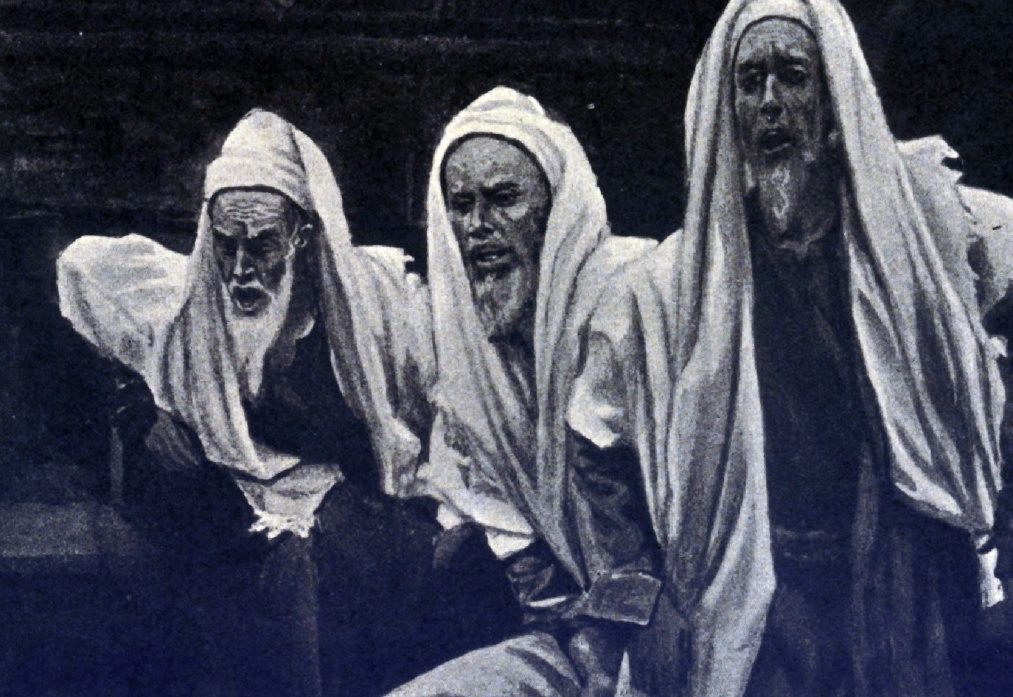 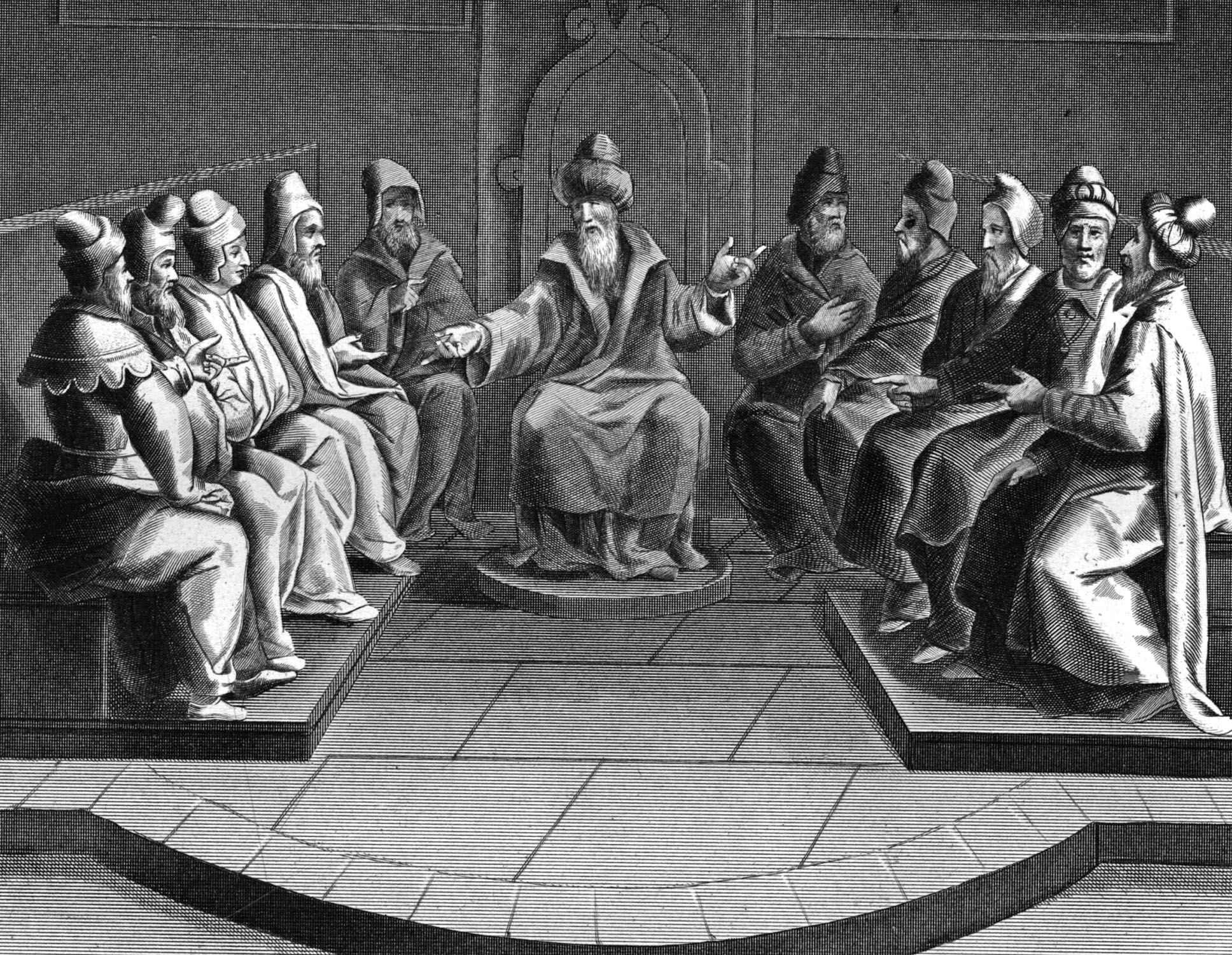 Legalism is being intolerant with those who do not see things the same way you do (rejecting them) – “Restore such a one in meekness, considering thyself…in meekness instructing those that oppose themselves…that they may recover themselves out of the snare of the devil…be patience towards all men…be gentle, apt to teach…with all lowliness and meekness, with long-suffering, forbearing one another in love…”
Legalism is focusing on external standards as a measure of true spirituality – Matt. 23:23-28 
Legalism is attempting to merit the favor and blessing of God through personal sacrifice, self-denial, self-discipline and commitment – (see Col. 2:10-3:17)
Legalism is the absence of Biblical love in the exercise of religion – I Cor. 13:1-8 
    Note: Love was what made the early church so dynamic = A person who is “filled with the Spirit” will be loving in all that they do – “fruit of the Spirit is love…but the greatest of these is love…by this shall all men know that ye are my disciples…see how they love one another…”
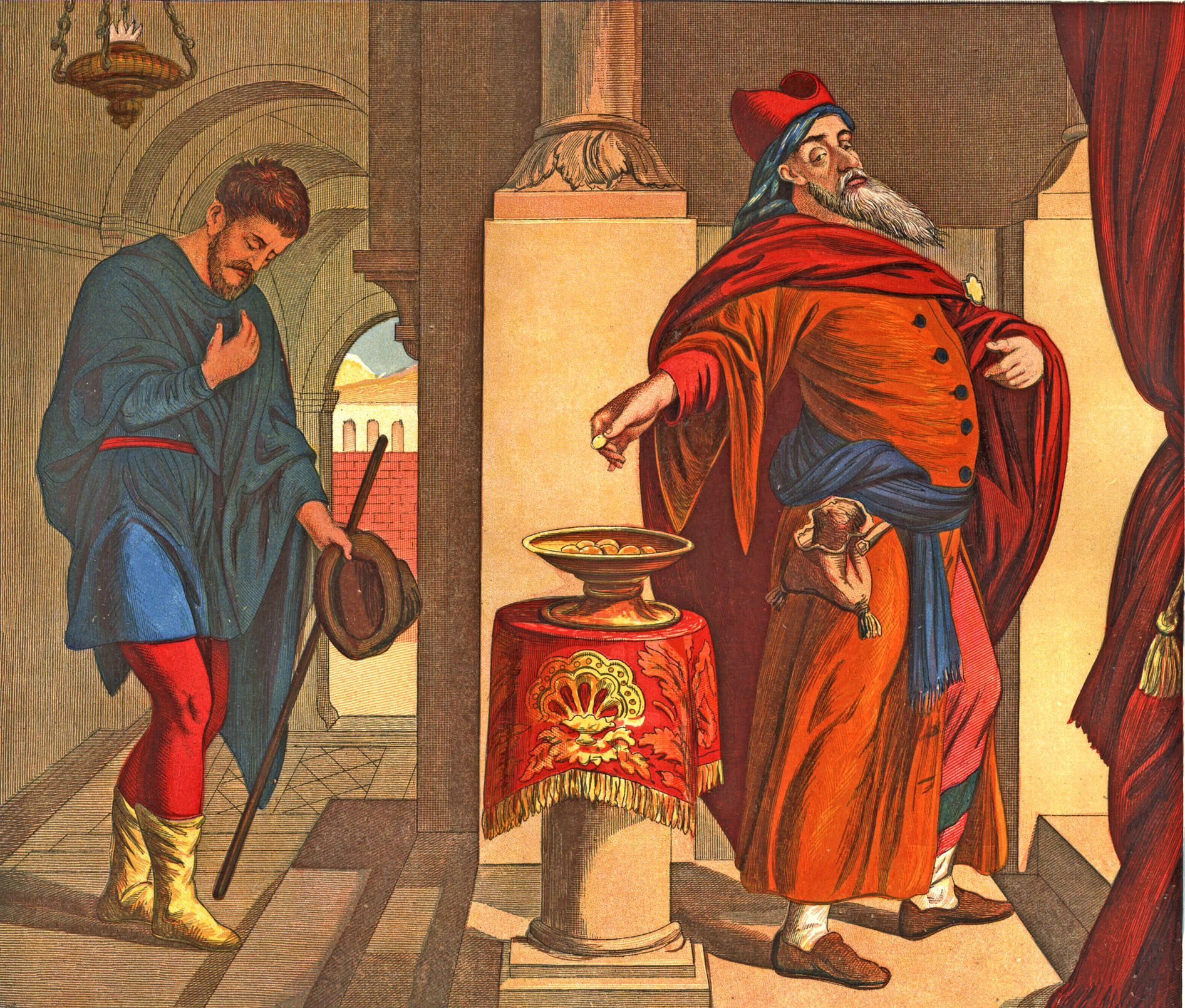 “Take heed and beware of the leaven of the Pharisees…”    “Ye are they which justify yourselves before men; but God knoweth your hearts…”
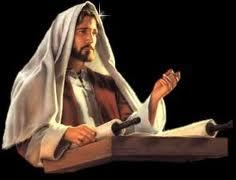 Jesus said that the Pharisees were “hypocrites, blind guides, full of iniquity, serpents and vipers, full of all uncleanness,  pride and wickedness, covetous, blasphemers, abomination in the sight of God, under the damnation (wrath) of God, children of hell…”
Walking with God is not complicated.
Walking with God does not require hours of personal study.
It is not necessary to read great volumes on the subject of walking with God.
There are no mysterious theologies that need to be understood in order to walk with God.
There are no secrets that need to be uncovered to walk with God.
There is but 1# simple truth >>>>
“Get on the highway of holiness.” 
(Isa. 35:8)
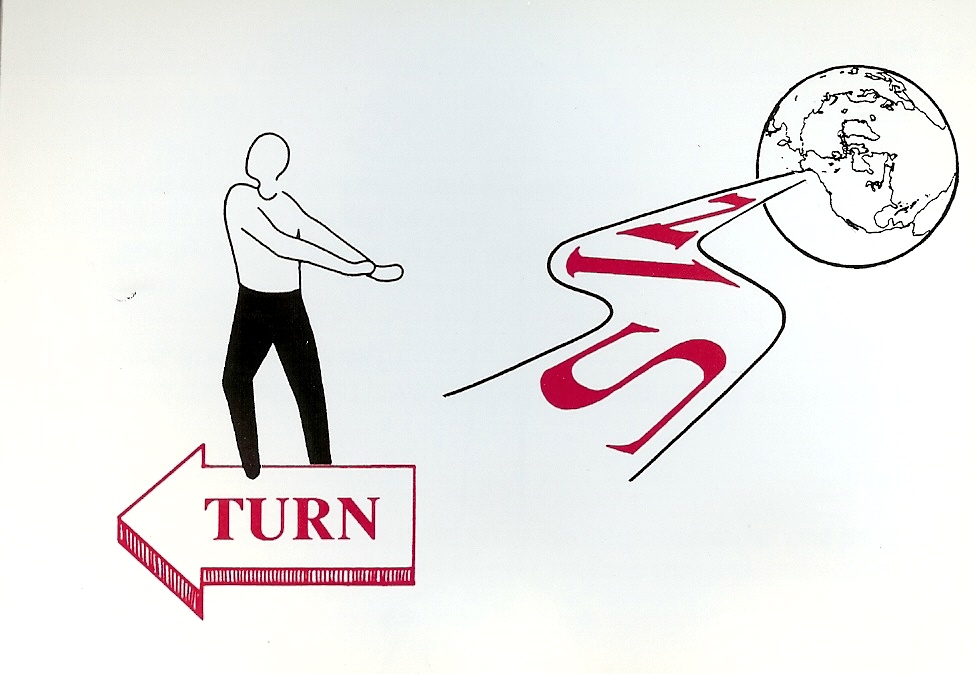 Holiness
“And an highway shall be there, and a way, and it shall be called The way of holiness; the unclean shall not pass over it.”
“The unclean shall not pass over it.”
“Wash me throughly from mine iniquity, and cleanse me from my sin.”- Ps. 51:2 
    “Draw nigh to God, and he will draw nigh to you. Cleanse your hands, ye sinners; and purify your hearts, ye double minded.” – Jam. 4:8 
    “And I will cleanse them from all their iniquity, whereby they have sinned against me; and I will pardon all their iniquities, whereby they have sinned, and whereby they have transgressed against me.” – Jer. 33:8 
    “If we confess our sins, he is faithful and just to forgive us our sins, and to cleanse us from all unrighteousness.” - I John 1:9
How we Deal the Personal Sin
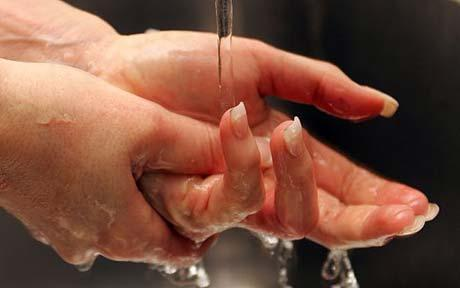 Minimize
Deny
Blame
Excuse
Justify
Ignore
Condone
Compare
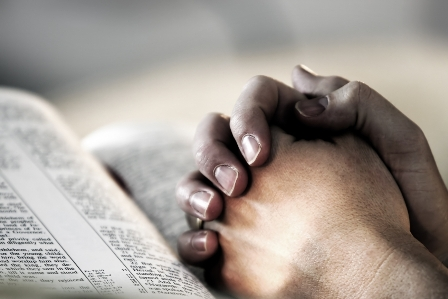 How to Have a Heart for God(I Sam. 13:14)
Hunger for Fellowship with God – Matt. 5:6
Walk in the light, not in darkness – I John 1:1-9
When anything reproves us (light) we need to repent –  II Cor. 7:10
Drop off the mask – Phil. 1:10
Walk in obedience – Deut. 27:10
Deal with personal sin (confession) –                   Prov. 28:13-14
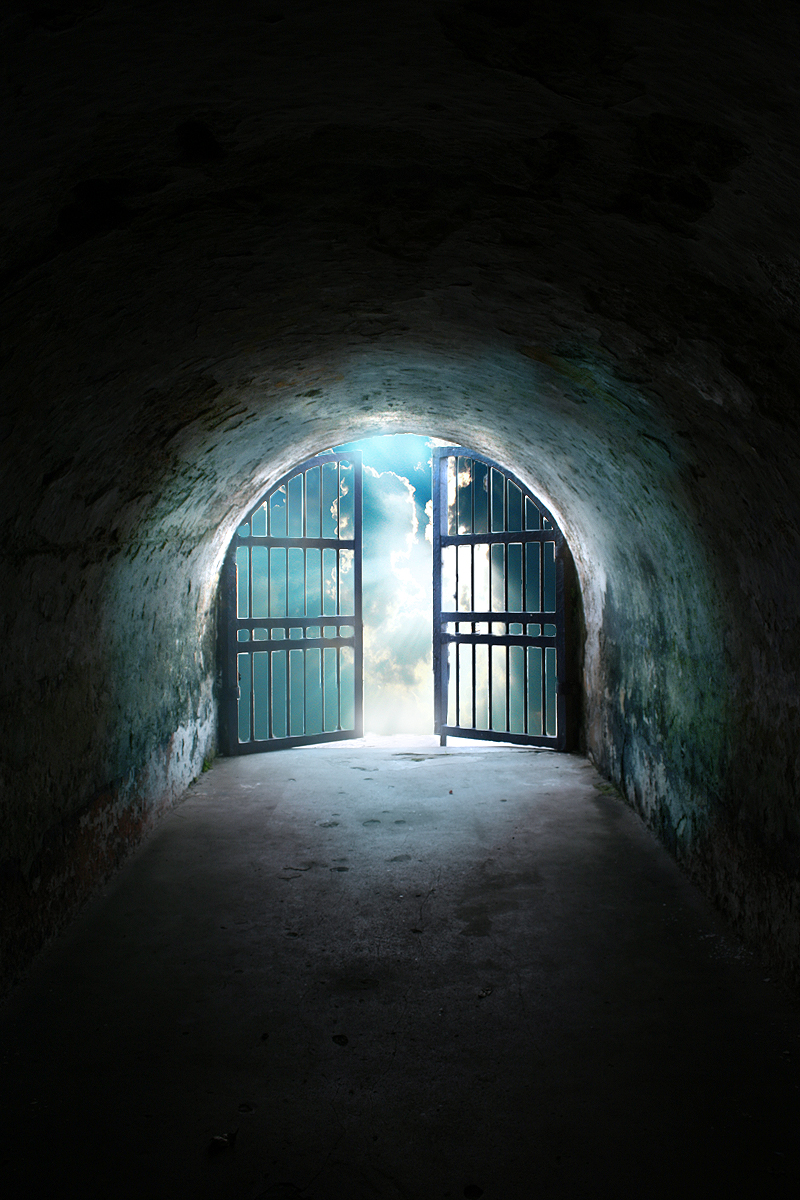 The Door of Fellowship is only open to the Broken Ones(Galatians 2:20) “Not I but Christ…”
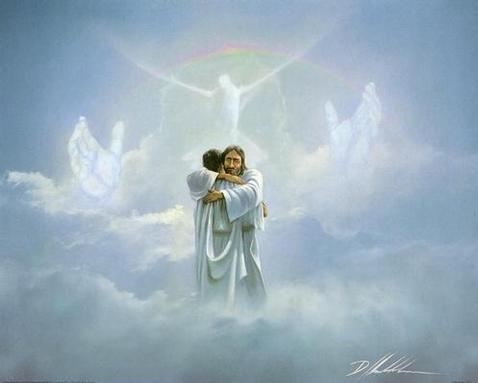 Submissive 
Yielded
Sacrificial
Serving
Obedient
Tender
 Sensitive
Humble
Repent
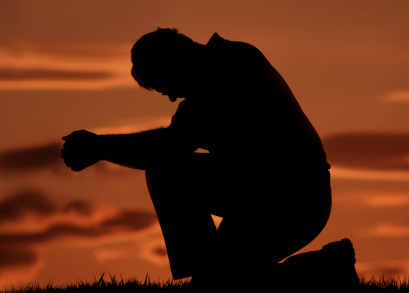 “C” is a bent “I”“yet not I, but Christ…”
“For I know the thoughts that I think toward you, saith the LORD, thoughts of peace, and not of evil, to give you an expected end. Then shall ye call upon me, and ye shall go and pray unto me, and I will hearken unto you. And ye shall seek me, and find me, when ye shall search for me with all your heart. And I will be found of you, saith the LORD.” (Jer. 29:11-14)
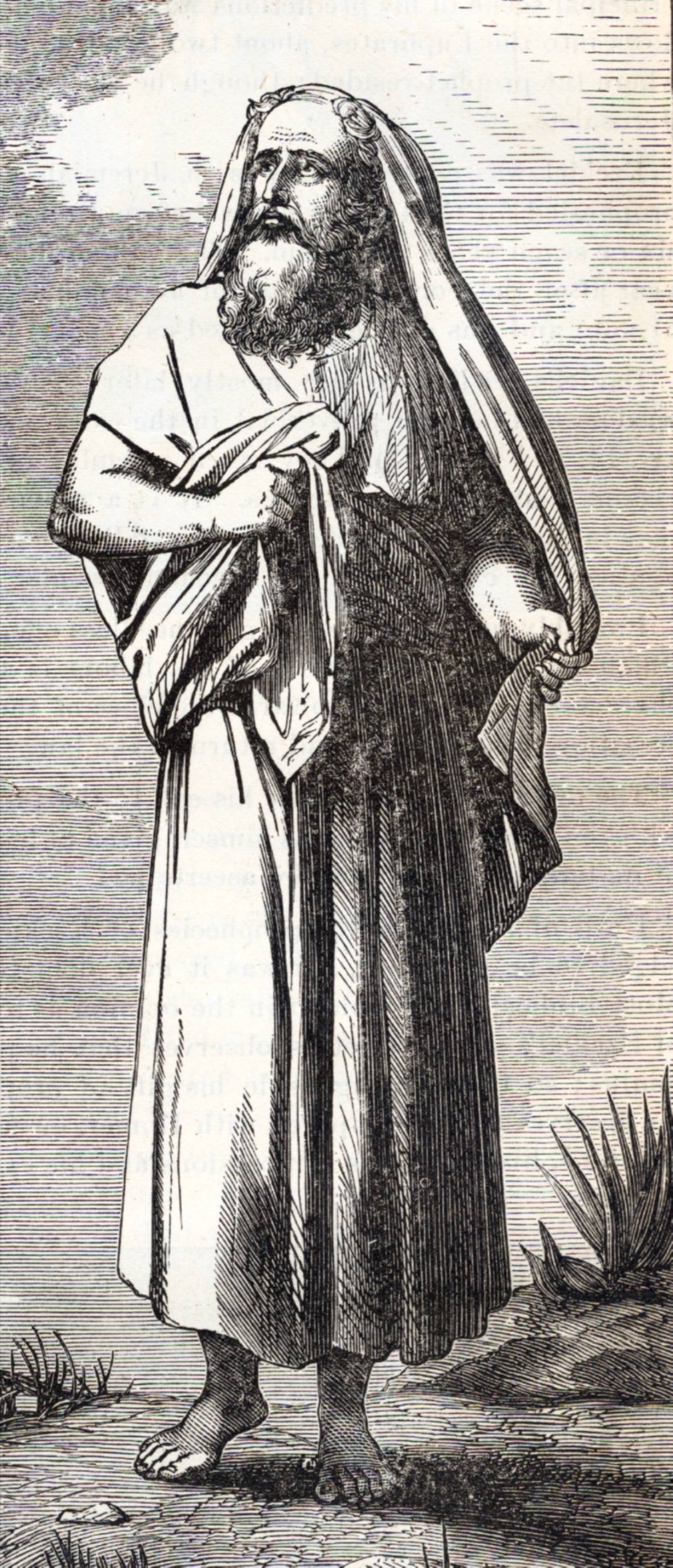 Resist the Temptation to get off the Road of Holiness(James 1:12; James 4:7)
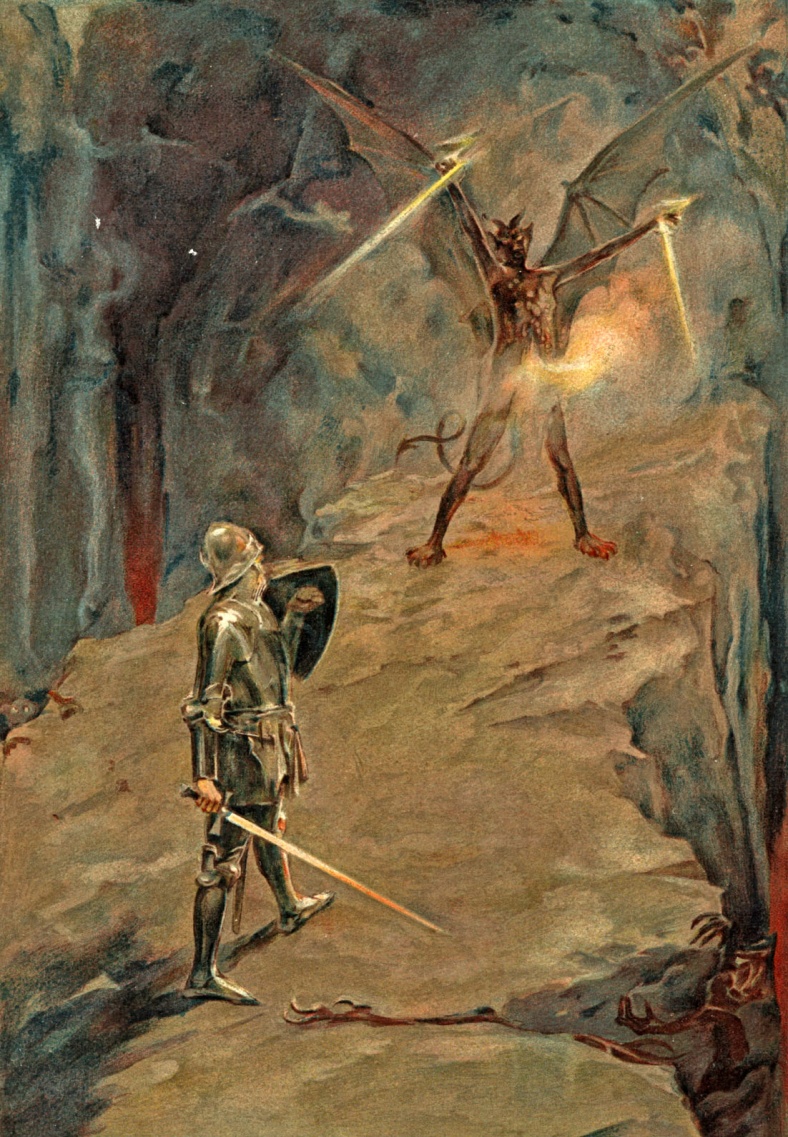 Repent of Competing Loves
Love of self
Love of pleasure
Love of money
Love of the world
Walking with God is Simply  the Great Truth of Sanctification
“Furthermore then we beseech you, brethren, and exhort you by the Lord Jesus, that as ye have received of us how ye ought to walk and to please God, so ye would abound more and more. For ye know what commandments we gave you by the Lord Jesus. For this is the will of God, even your sanctification, that ye should abstain from fornication: That every one of you should know how to possess his vessel in sanctification and honour; Not in the lust of concupiscence, even as the Gentiles which know not God…For God hath not called us unto uncleanness, but unto holiness.”  I Thess. 4:1-7
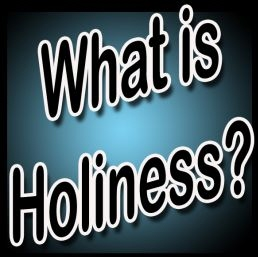 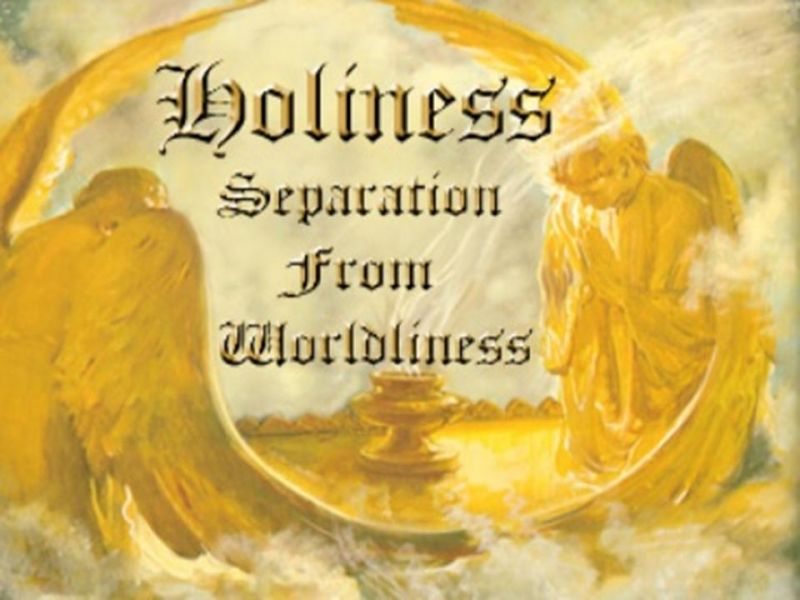 “Be ye not unequally yoked together with unbelievers: for what fellowship hath righteousness with unrighteousness? and what communion hath light with darkness? And what concord hath Christ with Belial? or what part hath he that believeth with an infidel? And what agreement hath the temple of God with idols? for ye are the temple of the living God; as God hath said, I will dwell in them, and walk in them; and I will be their God, and they shall be my people. Wherefore come out from among them, and be ye separate, saith the Lord, and touch not the unclean thing; and I will receive you, And will be a Father unto you, and ye shall be my sons and daughters, saith the Lord Almighty. Having therefore these promises, dearly beloved, let us cleanse ourselves from all filthiness of the flesh and spirit, perfecting holiness in the fear of God.”
II Corinthians 6:14-7:1